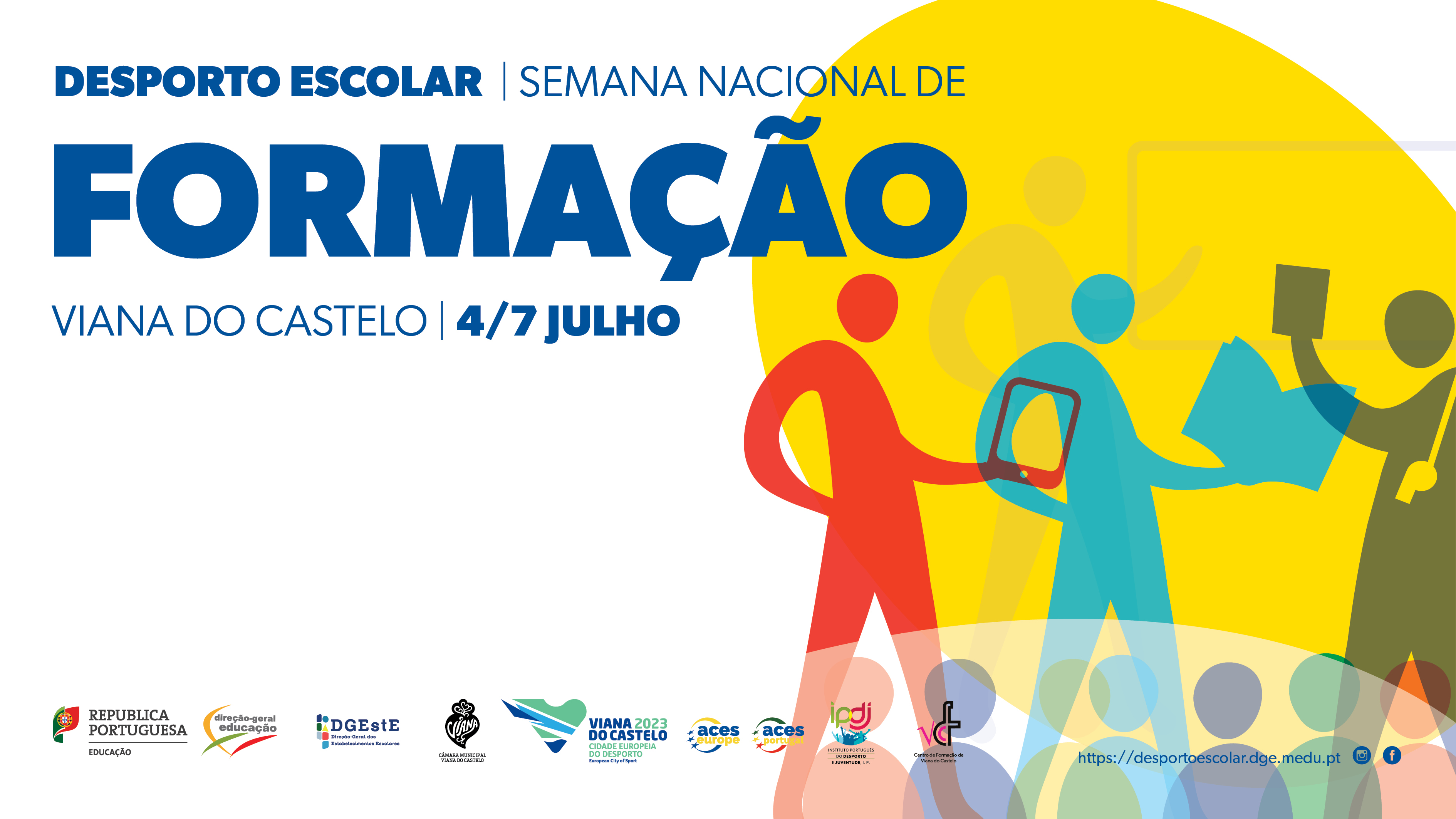 Etapas de Formação Desportiva
Viana do Castelo 2023
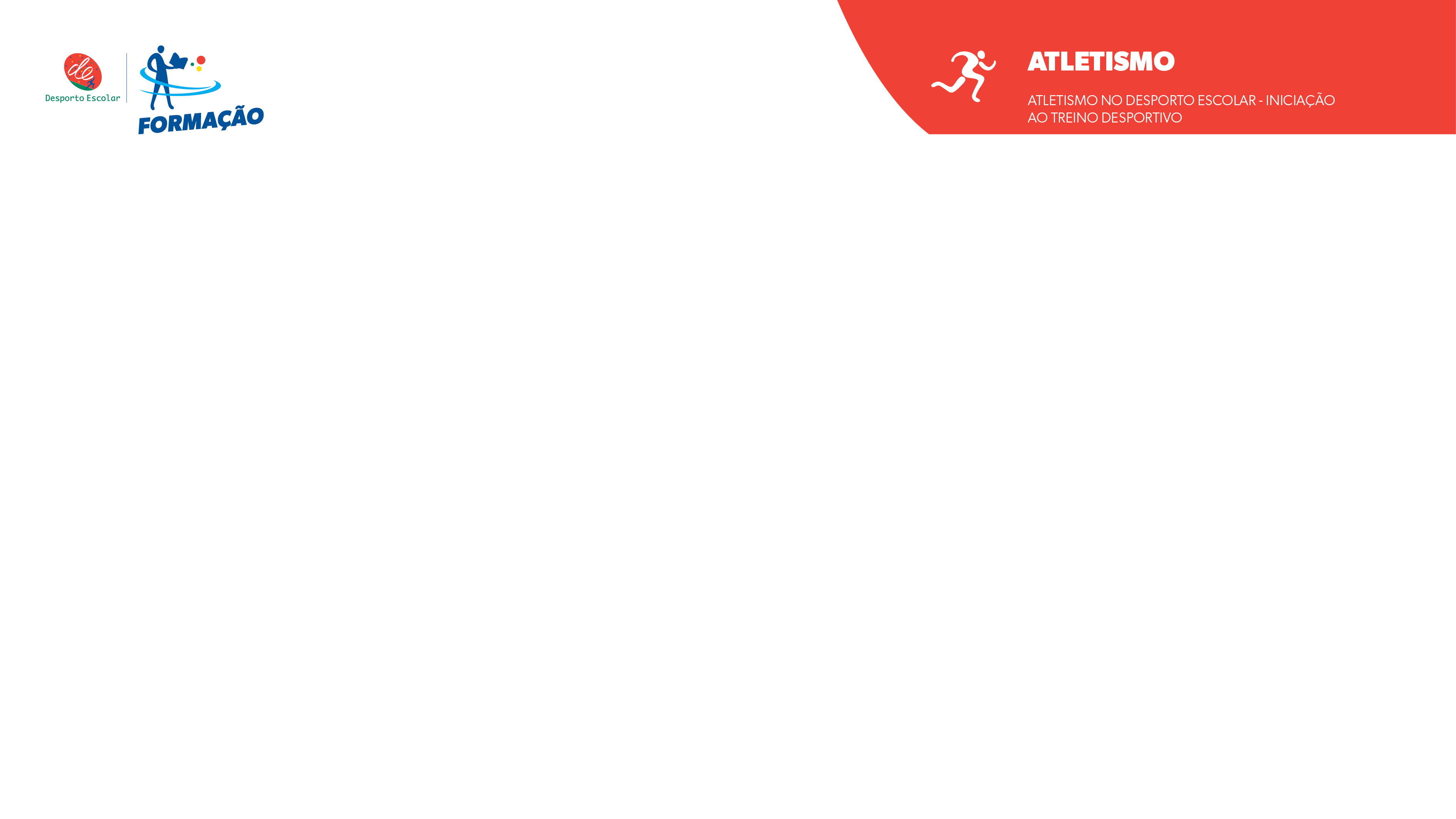 1ª Infância

3/4 anos
1ª fase 5/6 anos
2ª fase
VMA
2ª Infância
1ºCiclo
Infantis A
Iniciação desportiva
10/11 anos
Pré-puberdade (2 anos)
ascendência feminina
Infantis B
12/13 anos ♀ 14 anos ♂
Iniciados
Formação Básica
2º Ciclo
PVA
Adolescência
3ºCiclo
Puberdade (2/3 anos)
Orientação
16/17 anos
Fim do crescimento em altura
Secundário
Especialização
Juvenis
Pós-puberdade
18/19 anos
Adulta
Juniores
Rendimento
PRINCIPAL PREOCUPAÇÃO
Aquisição e manutenção da 	velocidade
PREOCUPAÇÕES NO ENSINO DO ATLETISMO NA ESCOLA
ÊNFASE NA VELOCIDADE E RITMO

EXISTÊNCIA DE SOLICITAÇÃO TÉCNICA
O QUE PEDIMOS É O QUE OBSERVAMOS
O QUE OBSERVAMOS É O QUE CORRIGIMOS
PREOCUPAÇÕES NO ENSINO DO ATLETISMO NA ESCOLA
DEFINIR UM OBJECTIVO QUANTIFICAVEL

UTILIZAÇÃO DE FORMAS JOGADAS

UTILIZAÇÃO DE FORMAS DE ORGANIZAÇÃO DE GRUPO

UTILIZAÇÃO DE FORMAS E ABORDAGENS ADAPTADAS

ADAPTAÇÃO DAS NORMAS E REGULAMENTOS DAS COMPETIÇÕES

UTILIZAR MATERIAIS “AMIGÁVEIS” QUE NÃO PROVOQUEM MEDO

PROGRESSÃO INDIVIDUALIZADA (ALTURAS E DISTÂNCIAS VARIADAS)
Carga Semanal de Treino
Objectivos Gerais de Treino
Iniciação desportiva e Formação básica
Procura da qualidade não da quantidade
Motivação pela actividade física e desportiva
Trabalho de grupo/socialização
Perseverança
Autonomia
Auto-imagem
Regras e responsabilidade
Autonomia
Superação de dificuldades e conflitos
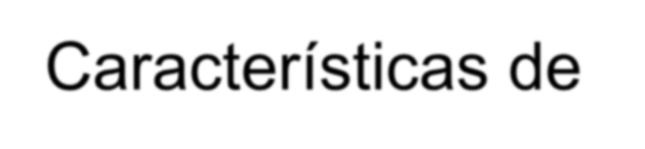 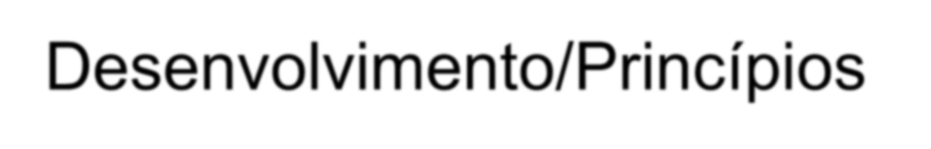 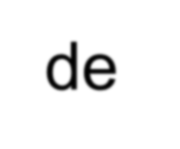 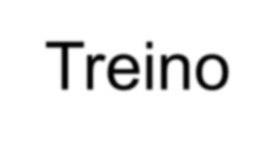 Iniciação Desportiva

Tempo lúdico = Tempo de prática
Jogos com regras simplificadas
Consolidação de skills motores
Multilateralidade
Várias modalidades desportivas
Frequência de movimentos
Reacção
Equilíbrio
Velocidade segmentar
Coordenação de movimentos
Flexibilidade
Resistência c/ base em jogos
Evitar esforços lácticos
2ª Infância-2ª Fase

Harmonia proporcional
Estabilização relativa do crescimento
Emagrecimento fisiológico
Aumento das medidas transversais
Inicio do dimorfismo sexual
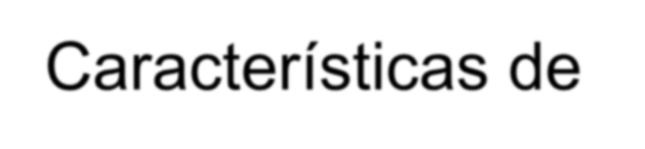 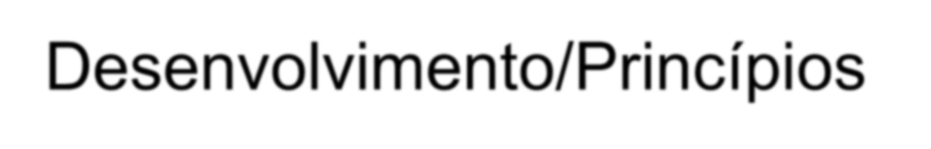 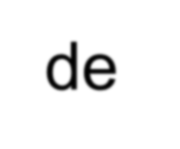 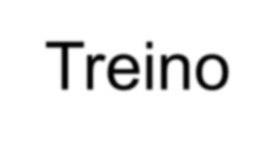 Formação Básica
Treino de várias especialidades
Velocidade aceleração
Estafetas e perseguição
Coordenação de movimentos
Técnica básica
Reforço muscular
Desenvolvimento de força geral
Resistência aeróbia
Capacidade de salto
Evitar esforços lácticos até aos 11 anos
Jogos
Pré-Puberdade

Desarmonia proporcional
Resistência orgânica diminuída
Menor eficiência respiratória
Acentuação das curvas da coluna
Aumento acentuado do crescimento de todas as estruturas
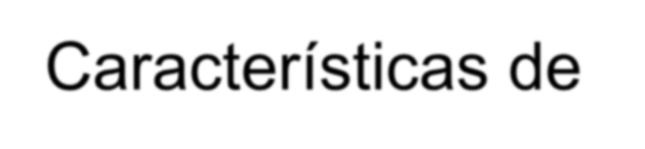 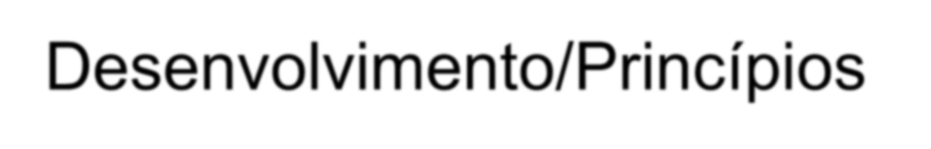 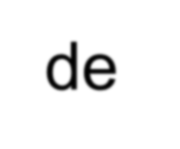 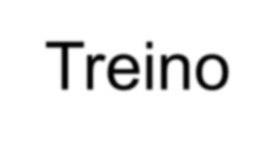 Puberdade	Orientação
Harmonia proporcional
Maturação sexual
Aumento das dimensões
transversais
Aumento da força e volume muscular
Diminuição da velocidade de crescimento
Aumento do trabalho de força
Coordenação
Técnica específica
Orientação para áreas de especialidade
Velocidade de aceleração, máxima e resistente
Trabalho láctico suave
Resistência aeróbia
Capacidade de salto
Flexibilidade